Raspberry Pi: Coding
whoami
Travis Few
19 years USAF
10 years EOD
9 in Cybersecurity
I enjoy making devices the fill a need
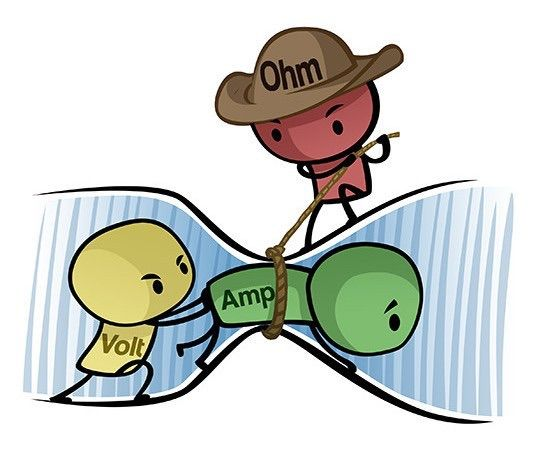 Breadboard Components
The green lines in this image show which sets of holes are electrically connected

Vertical connections:  Are typically used for power distribution and marked with red and blue or black lines

Horizontal connections:  Each row of five pins is isolated from the rest of the breadboard
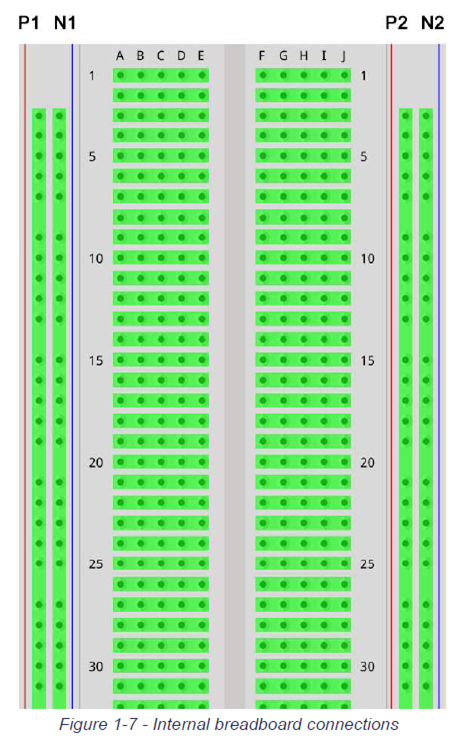 Breadboard
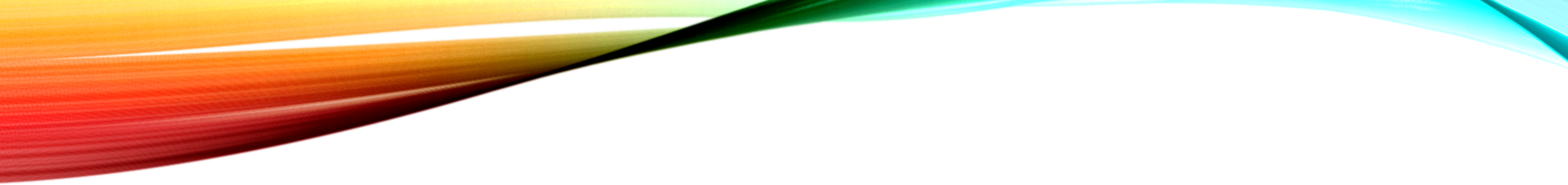 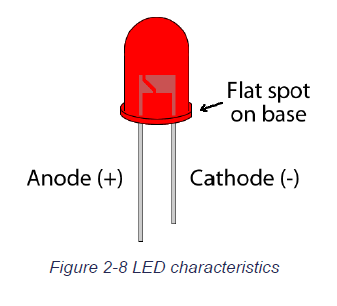 LED
Light Emitting Diode
Long leg is the Anode or positive side
Short leg is the Cathode or negative side
LEDs are polarized and can only be installed in one direction
LIGHT EMITTING DIODE (LED)
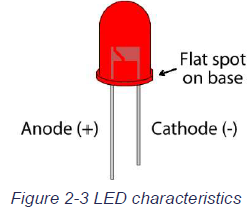 Light-emitting diodes (LEDs) are a special type of diode that converts electricity into light.
Each LED has two wires or leads. The short side is the negative side the long side is positive
Unlike a resistor they must be aligned correctly electricity flows from positive to negative
Adding in the LEDShort leg towards the bottom
Short leg
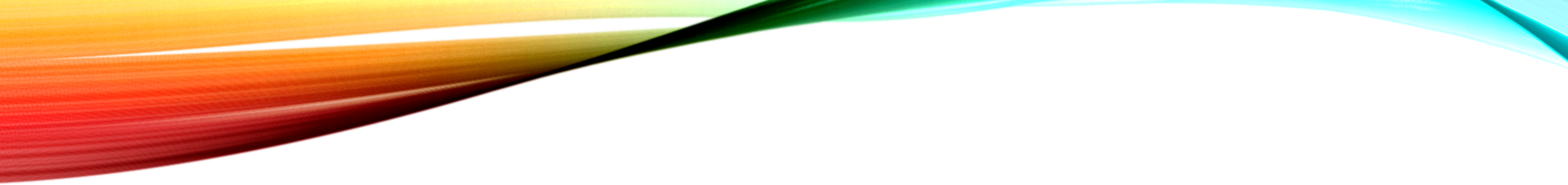 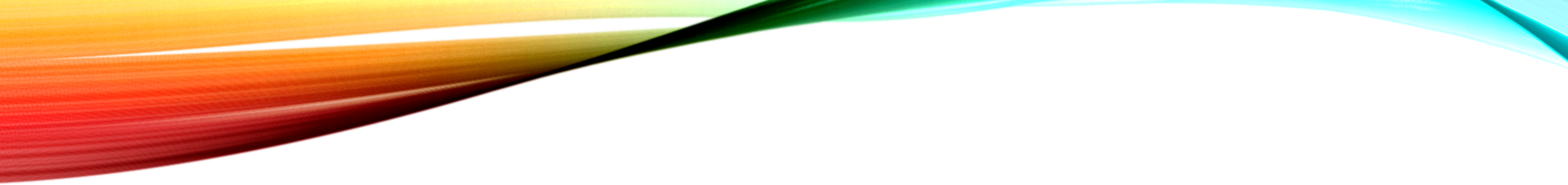 Switch basics
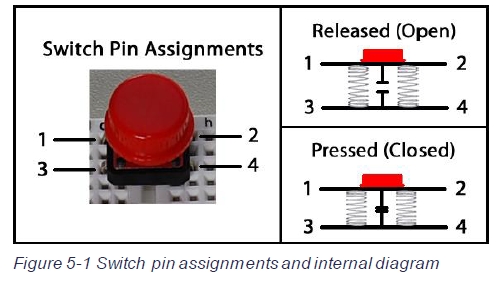 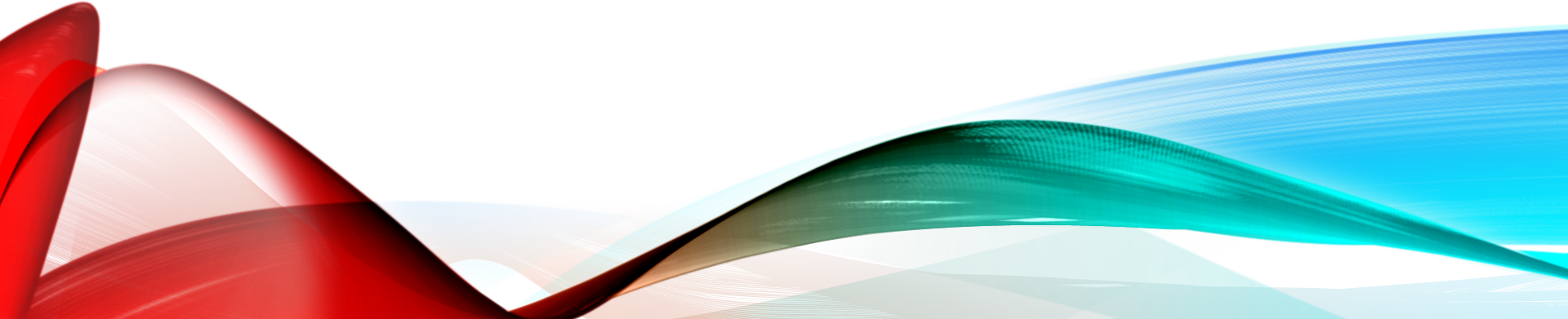 Adding switchesMake sure they span the middle
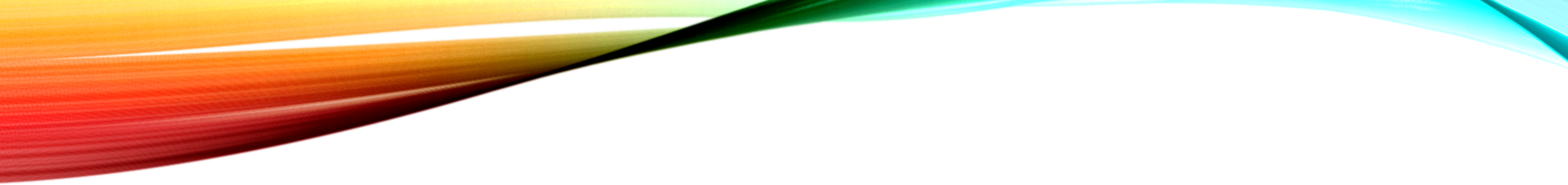 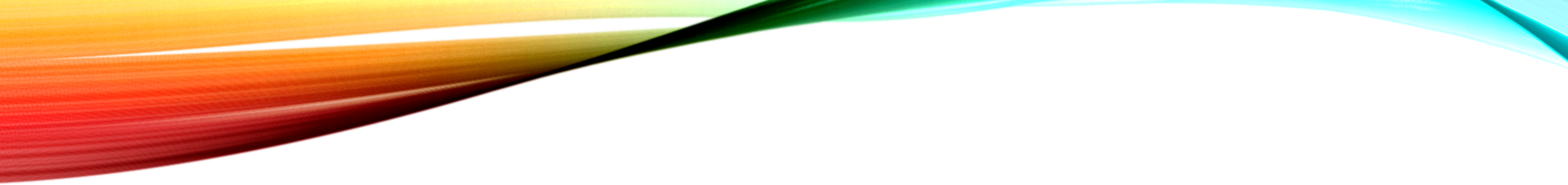 CALCULATING RESISTANCE VALUE
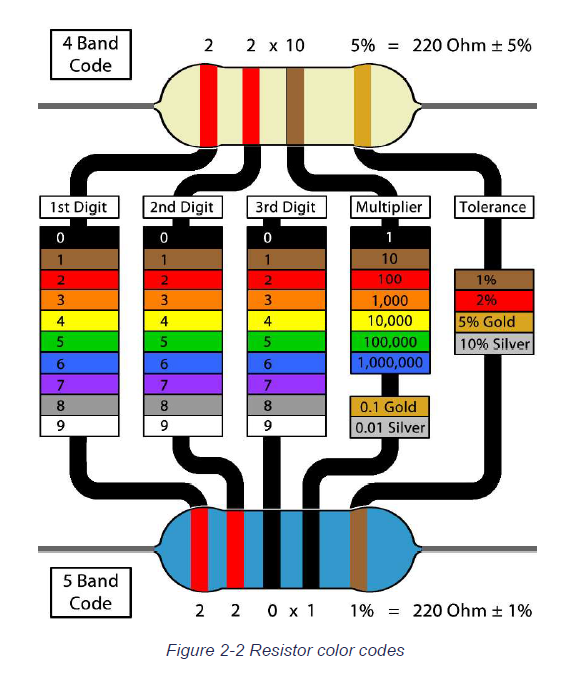 Resistors are marked with colored bands which indicate their internal resistance value
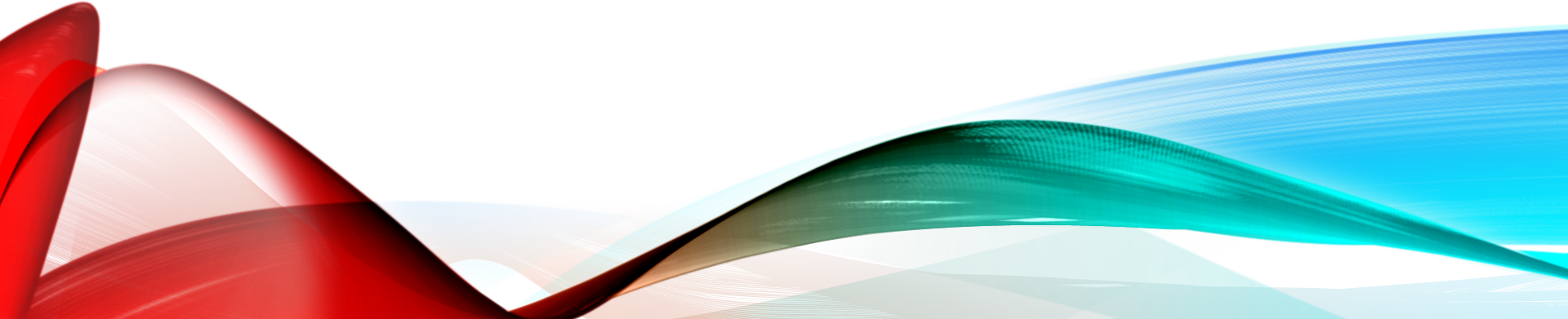 CALCULATING RESISTANCE VALUE
To read the value of a resistor, first determine four-digit code or the five-digit code.
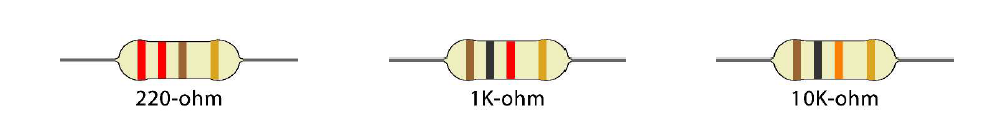 Adding the resistors
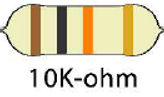 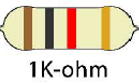 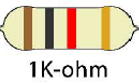 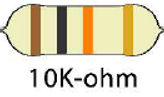 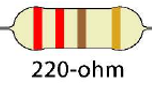 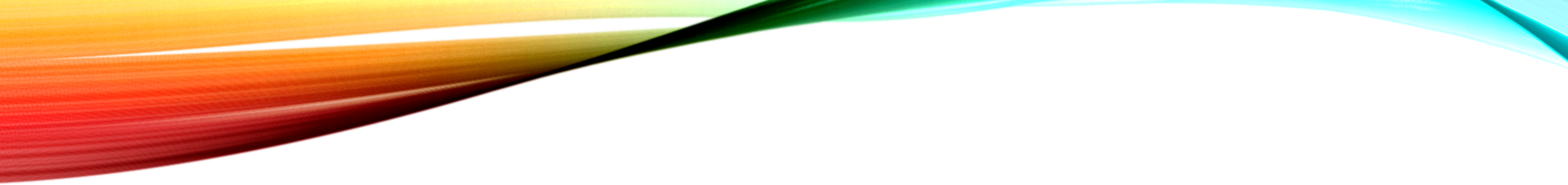 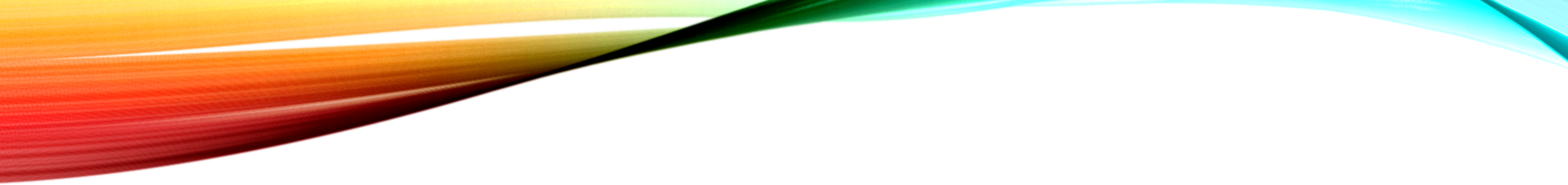 A basic circuit
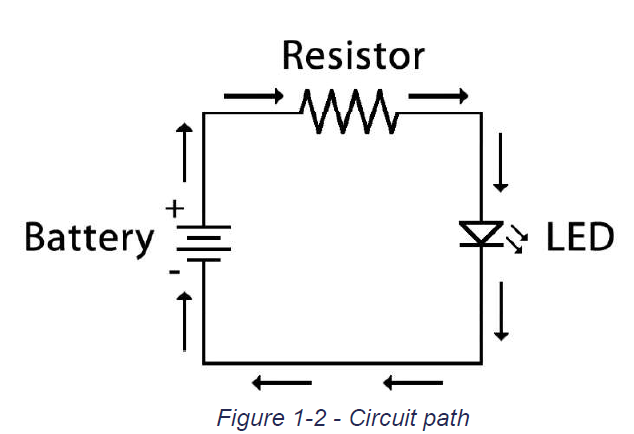 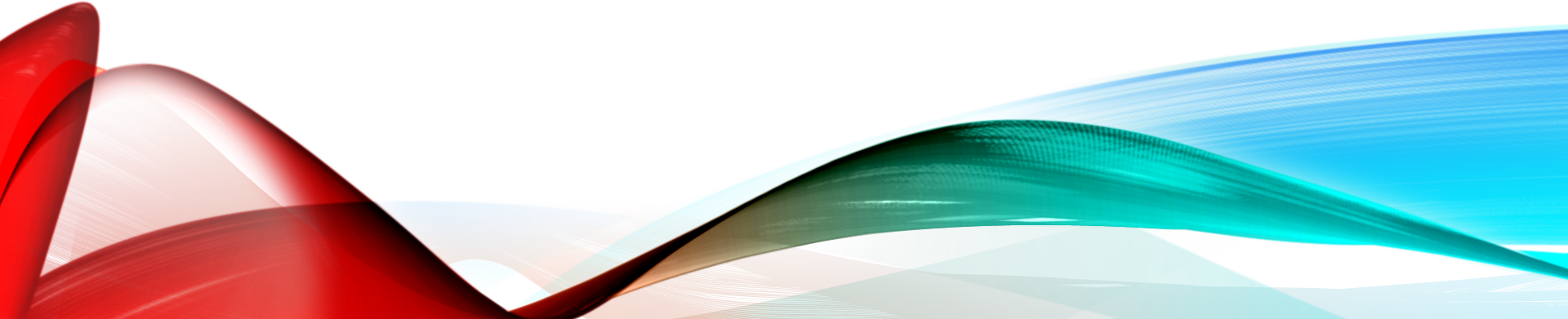 Adding the wires
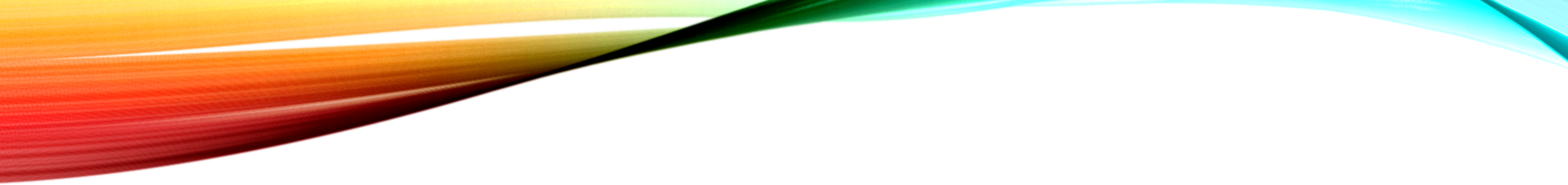 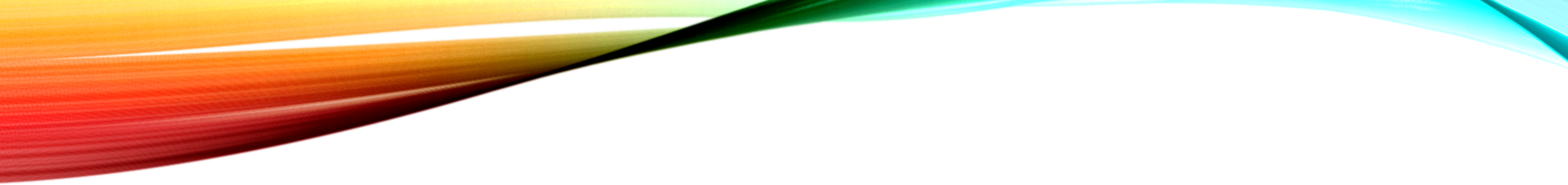 Don’t Short circuit
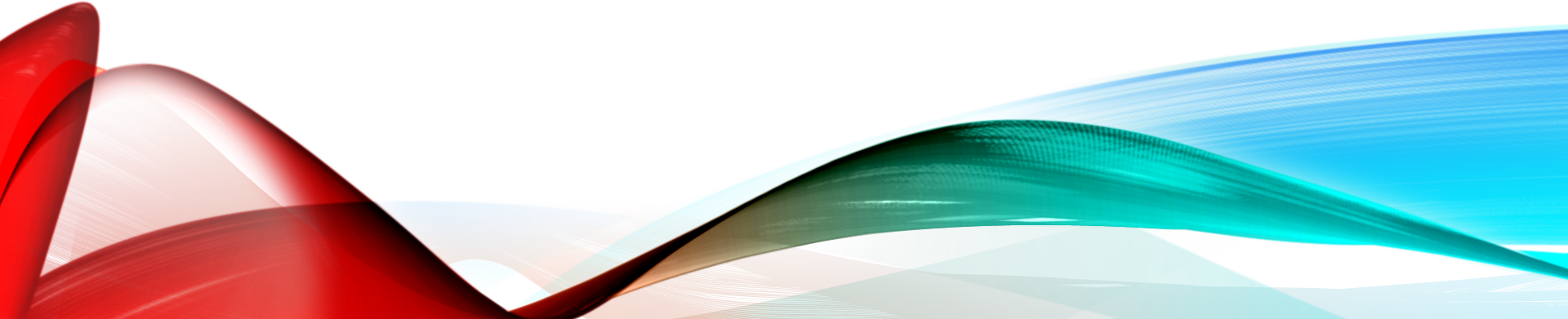 Python and MicroPython
Python is a high-level, general-purpose programming language
It has become the one of the most used languages from IoT to Hacking
Python is an object-oriented programming language, and it contains modules of a standard library
MicroPython is also an object-oriented programming language, but it contains only a subset of all the standard library modules in Python. It is used for developing desktop and cloud applications.
microPython
First, we declare our imports 
Don’t type out what’s in yellow those are comments to explain what is happening
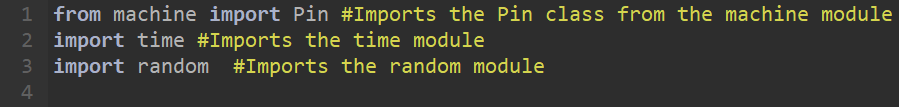 microPython
We then declare some of our variables
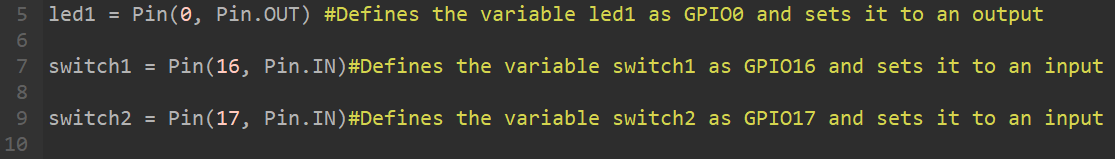 microPython
We declare a variable for a function
We then use that variable to set a wait time
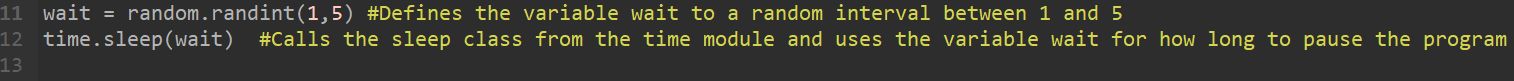 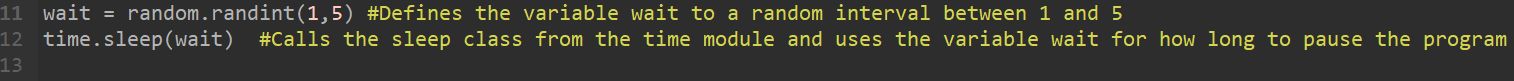 microPython
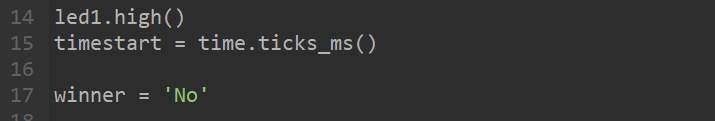 microPython
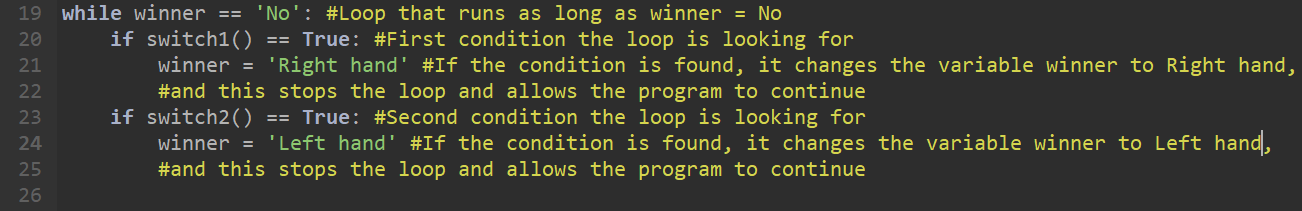 microPython
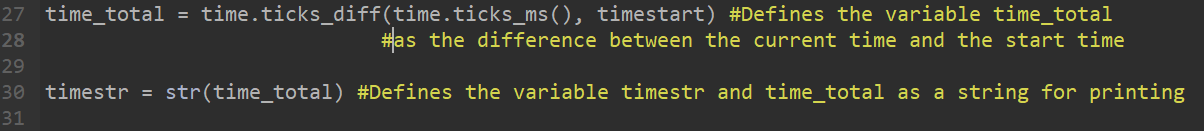 microPython
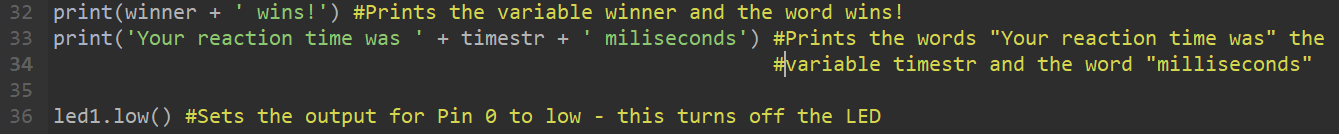 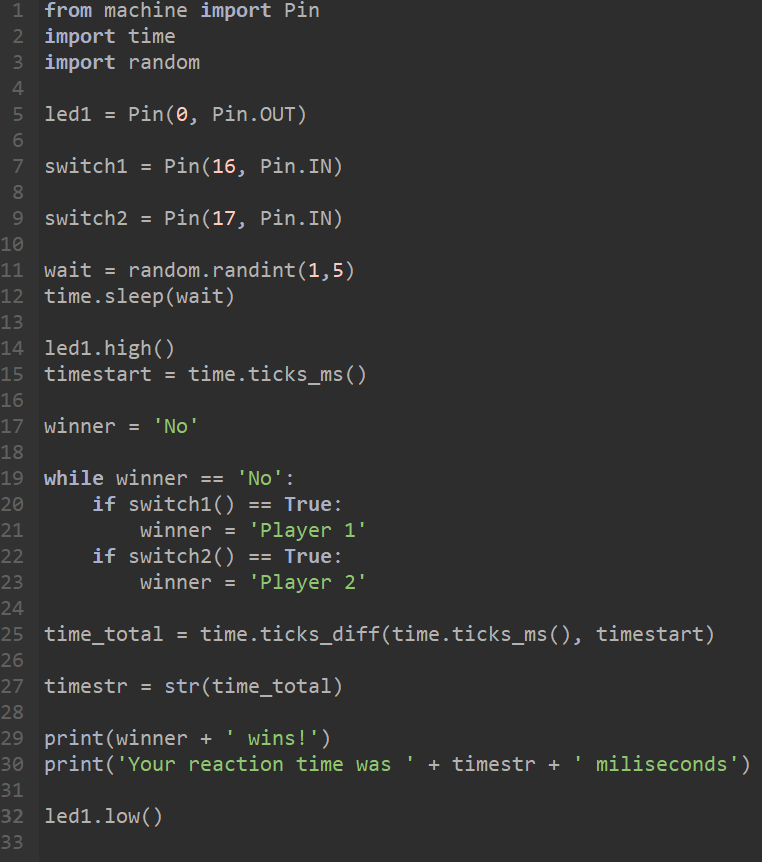 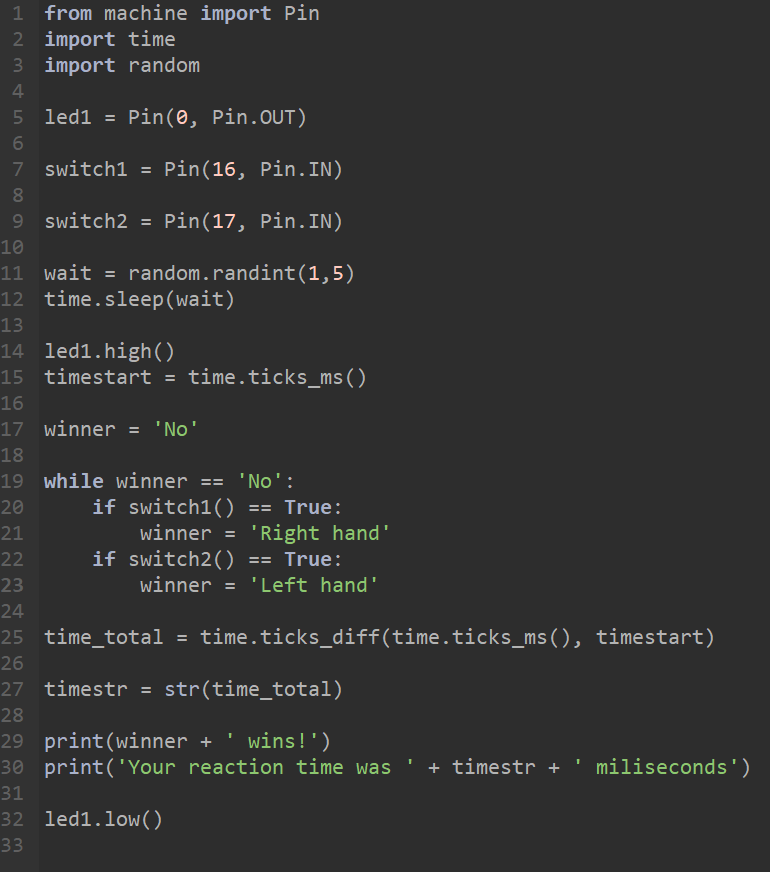 tf-links.com